MTS-200
Tutor for Raspberry Pi
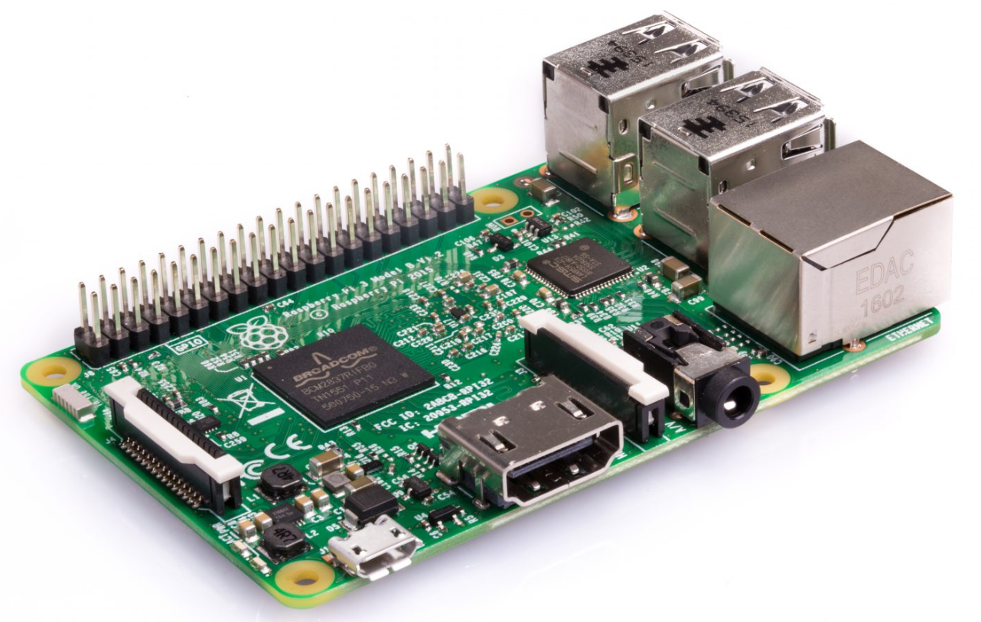 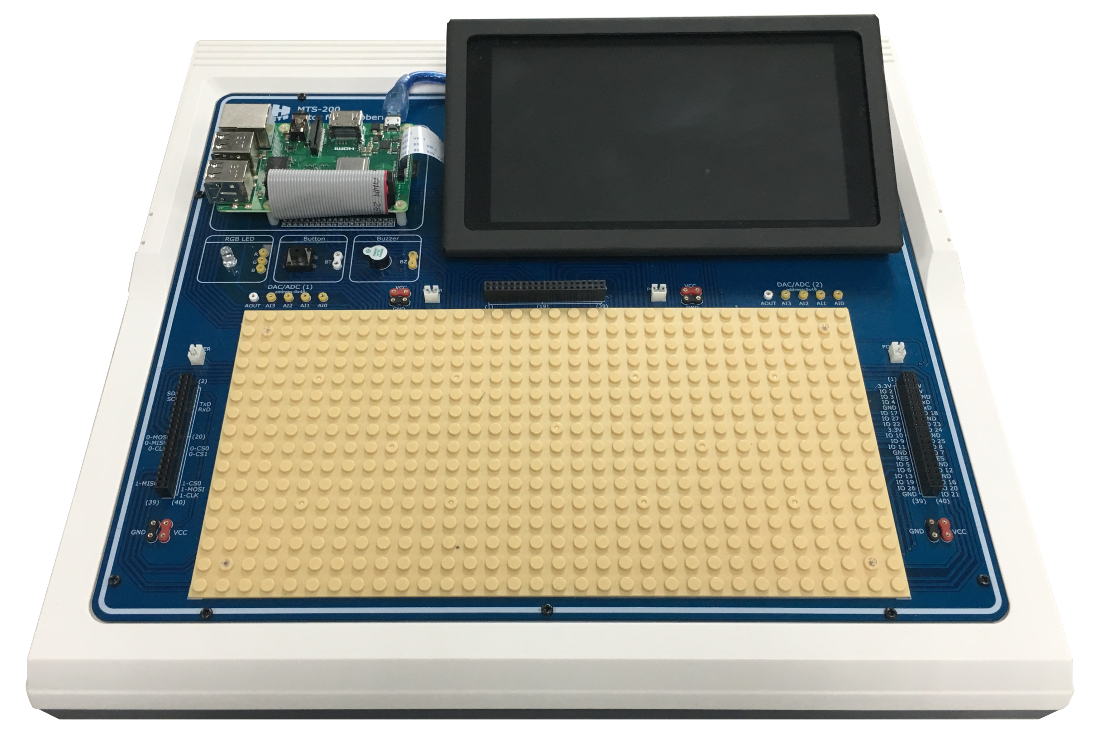 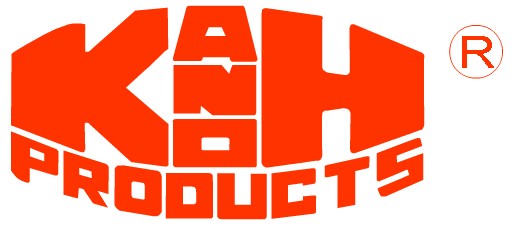 K&H MFG. Co., LTD. Manufacturer, Exporter & Importer for Educational Equipment & Measuring Instrument
Features
Based on Raspberry Pi, users can learn the control of various kinds of I/O peripherals. 
High degree of freedom and expendability: the system can be integrated with faya electronic block modules,  modular electronic building blocks, high degrees of freedom and expansion
The experiment manual is based on Python programming language, with step-by-step experiment procedures.
With an independent power supply, users can freely increase/decrease peripheral modules.
3 sets of extendable I/O ports are located around the working area for easy signal connection. 
2 additional independent DAC/ADCs are included for users to design more experimental circuits
A touch screen is built in for direct controlling and monitoring.
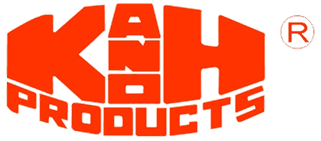 Specifications
I/O control with parallel UART, serial I2C and SPI 
Sensing and driving circuits are included
Ethernet and 2.4GHz and 5GHz wireless networks are included
Bluetooth 4.2 and Bluetooth Low Energy (BLE) are included
Build in touch screen
With a 3.5 mm audio terminal for I/O control
With HDMI output terminal
With camera I/O control circuit
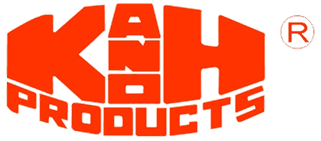 Specifications
Power
    Input ：AC 110/220V, 50/60Hz
    Output ：+5V / 3A, +3.3V / 1A
Control Board
    Raspberry Pi 3
    Memory card ：16G micro SD
    Power：built-in USB power
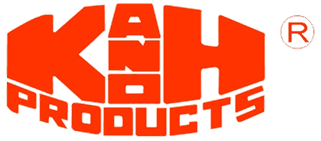 Specifications
Display
   Size：7-inch, touch screen
   Resolution：800 x 480 @60fps，24-bit color
   Protection : Metal frame with protective sticker
Prototyping Area
    Device：RGB LED, Push button, Buzzer
    ADC/DAC：2 sets, address：0x48, 0x49 
    NXP PCF8591, 8-bit resolution, analog input x 4, analog output x 1
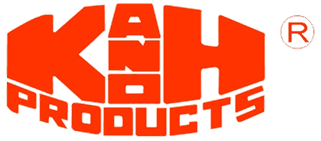 Specifications
Power Jack ：+5V/GND Jump Wire Socket x 4
                 +5V/GND Wafer Socket x 4
I/O Socket： 40-pin female connector x 3
Brick Plate ：32x16
Note:
(1) A standard USB keyboard and mouse are required to complete all experiments (locally prepared).
(2) It is highly recommended to use a standard HDMI screen for the best training experience.
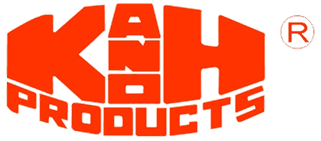 faya-nugget
Digital input
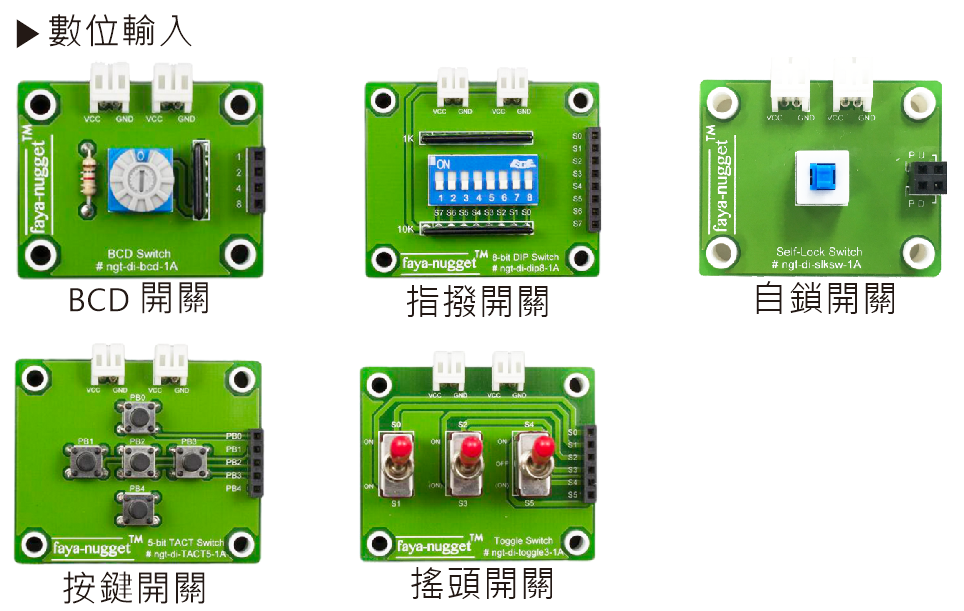 8-bit DIP switch
Self-lock switch
BCD Switch
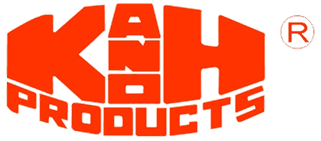 Toggle switch
5-bit TACT switch
faya-nugget
Analog input
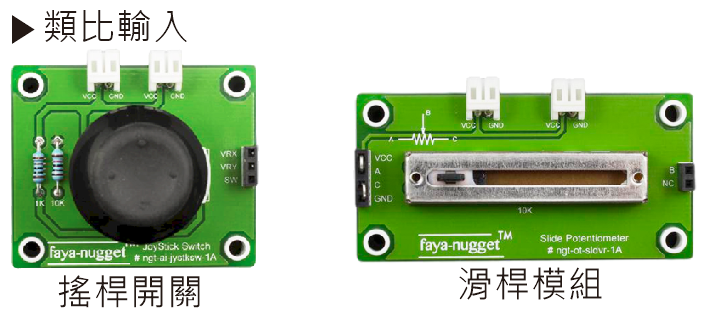 Slide Potentiometer
Joystick Switch
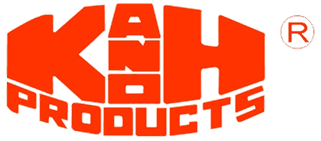 faya-nugget
Environment Detection
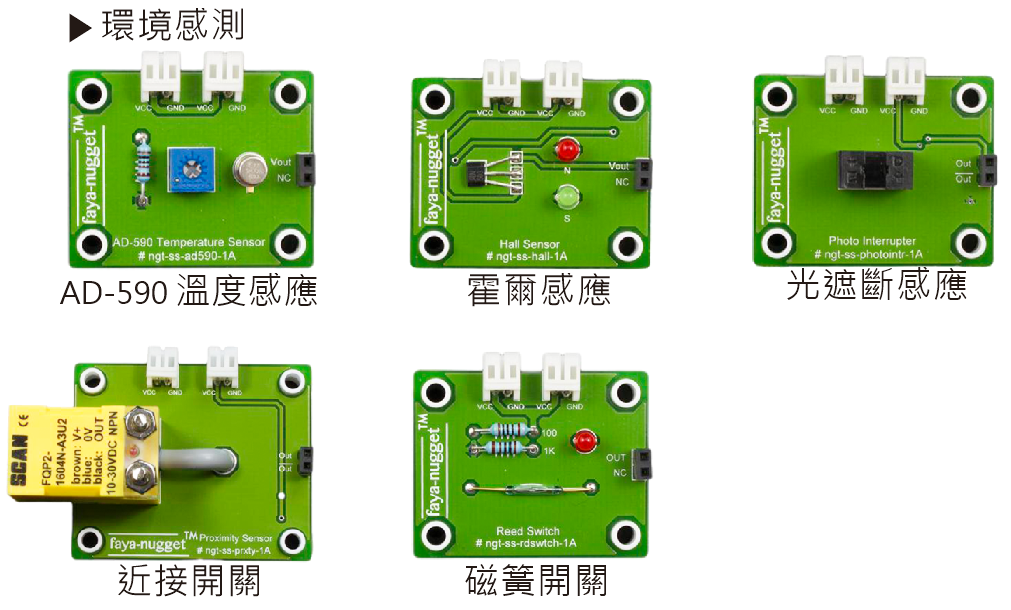 Photo Interrupter
Hall Sensor
AD-590 Temperature 
Sensor
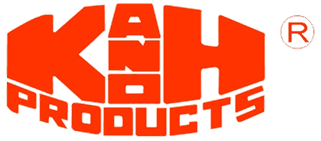 Reed Switch
Proximity Sensor
faya-nugget
Output Module
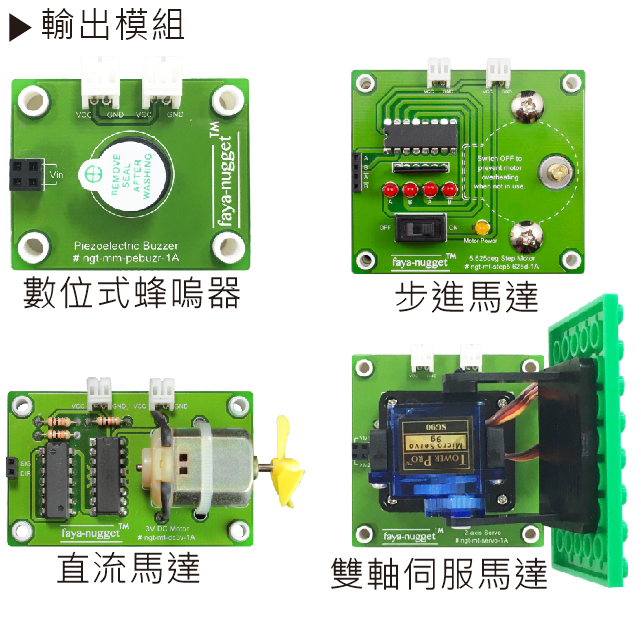 Step Motor
Piezoelectric Buzzer
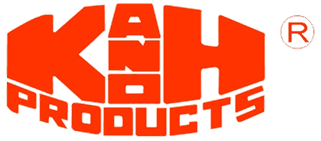 DC Motor
2-axis Servo
faya-nugget
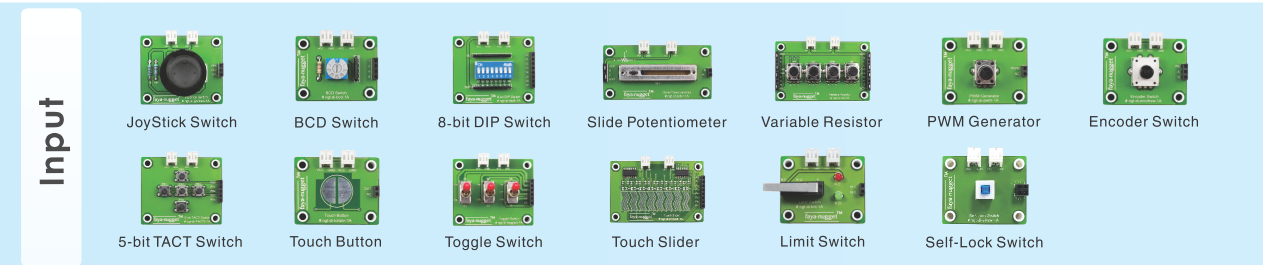 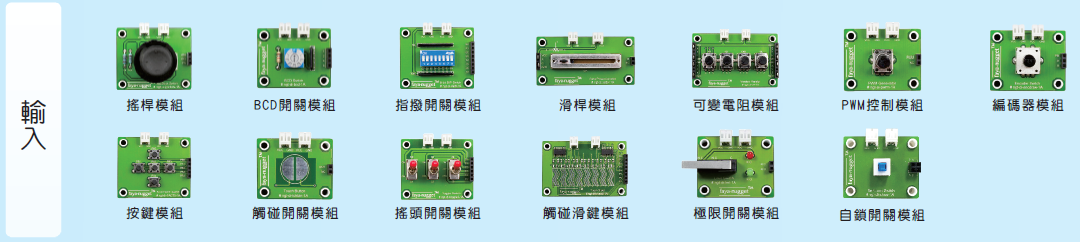 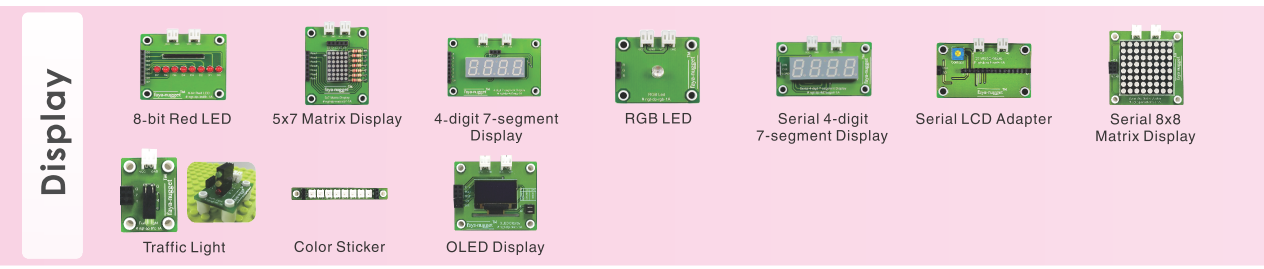 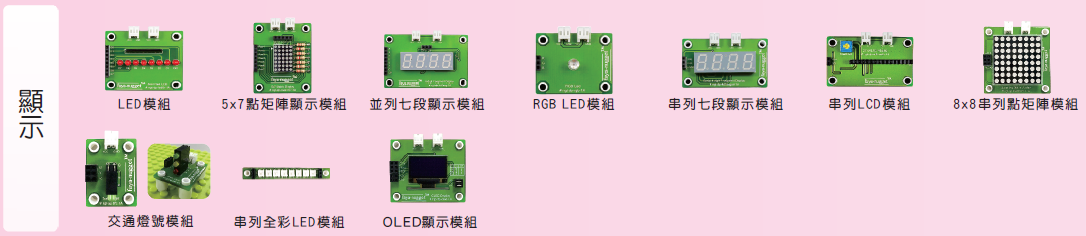 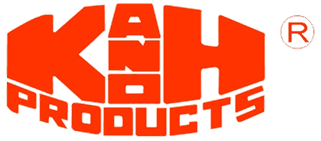 faya-nugget
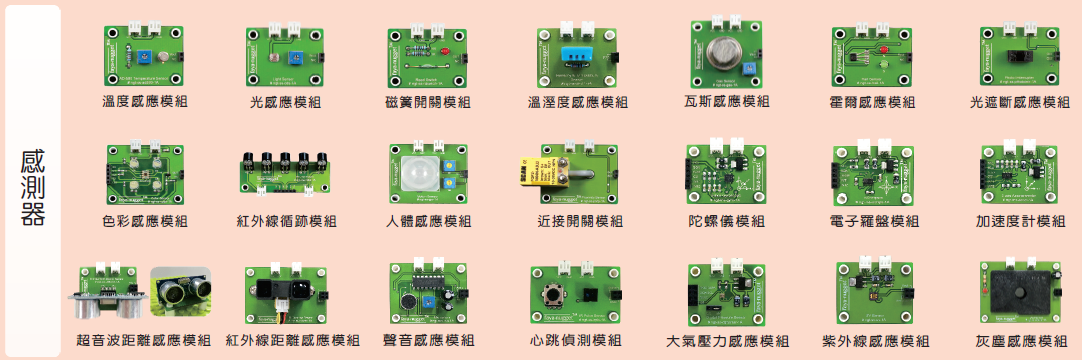 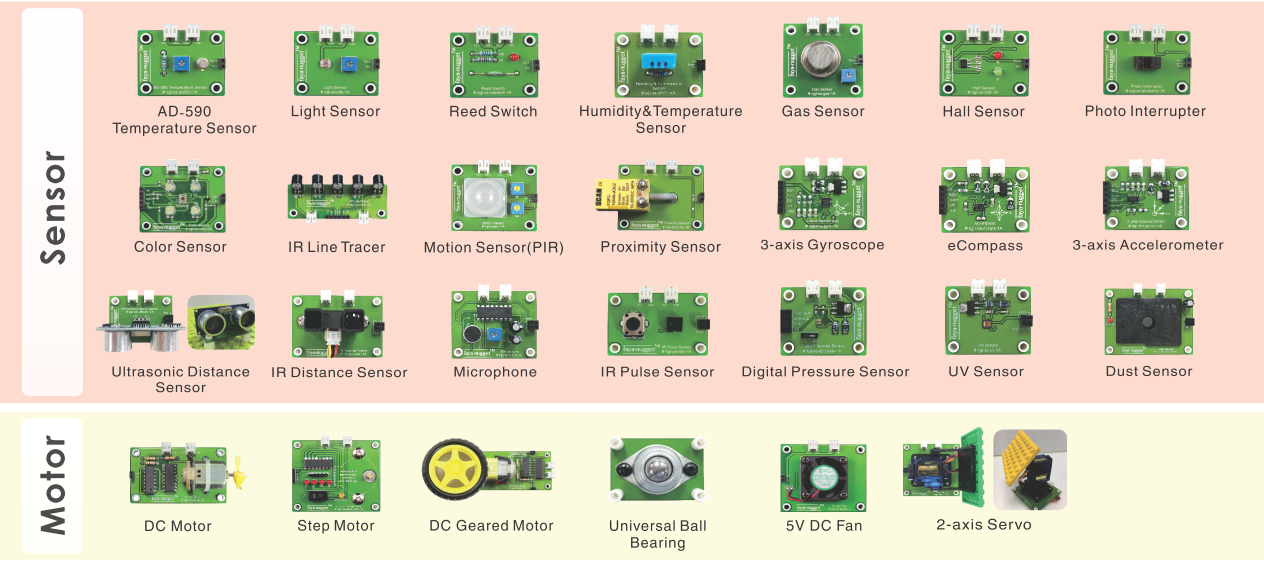 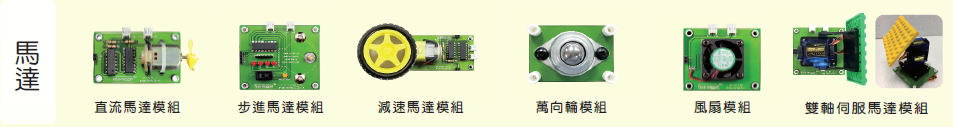 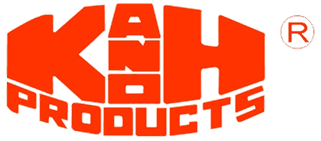 faya-nugget
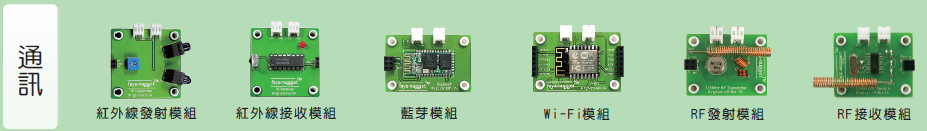 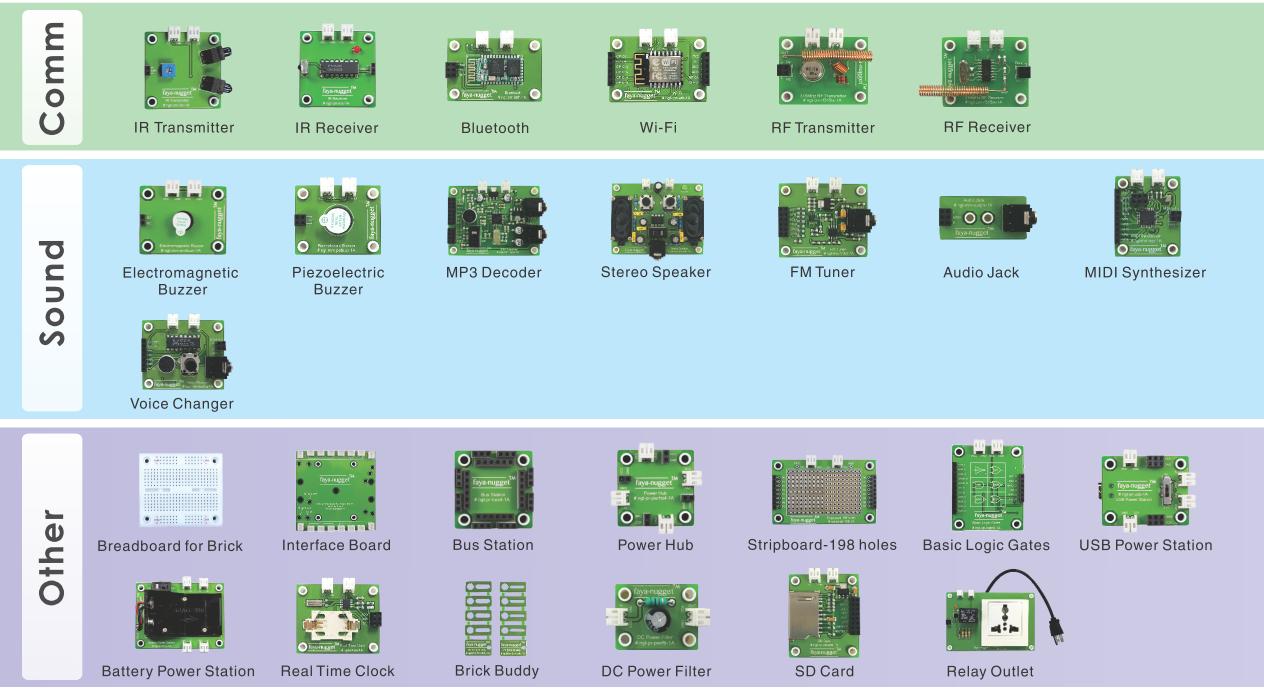 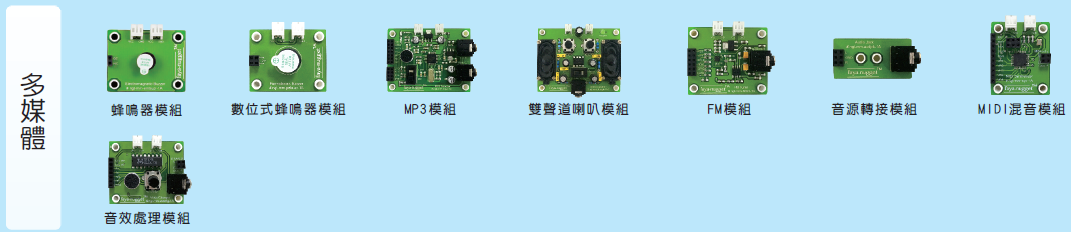 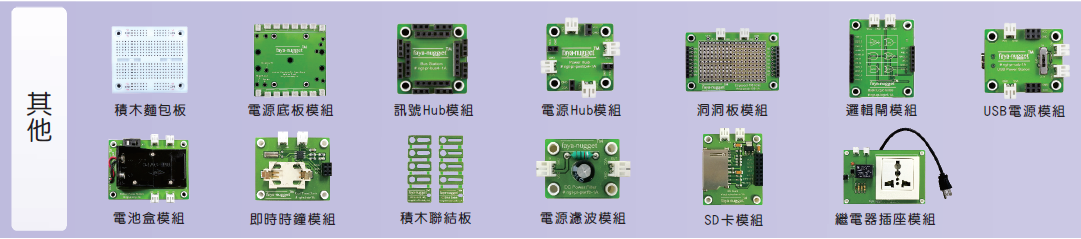 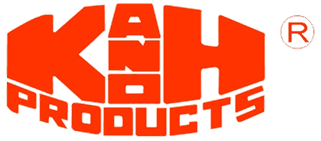 Software support
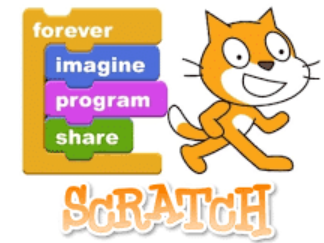 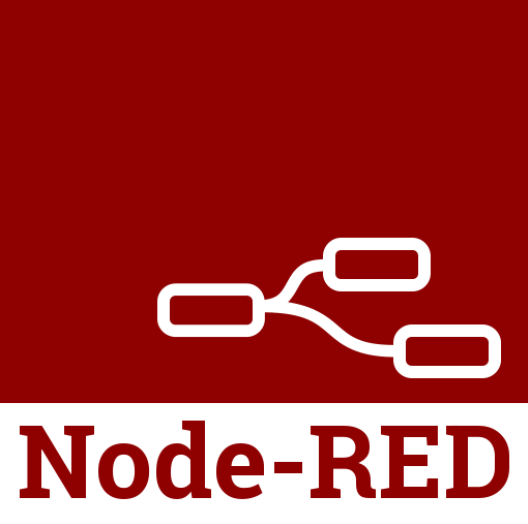 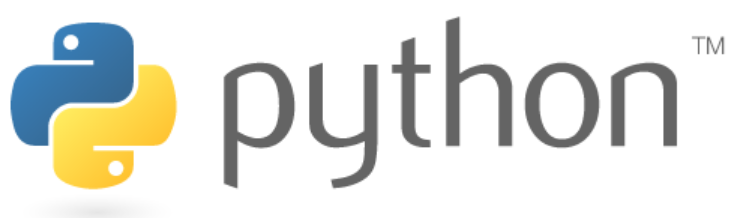 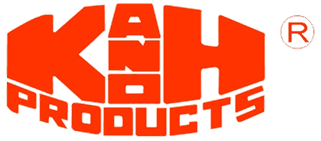 Program language ranking
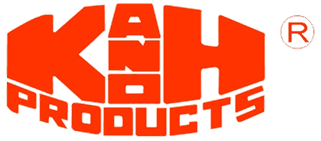 Why Python?
The braces "{}" are replaced by line breaks and indents.
It is simple and beautiful.
It can be used across-platforms.
It can be executed directly without compiling.
It has many third-party libraries.
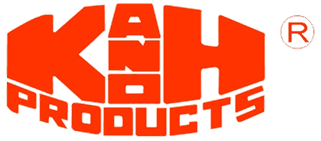 Operation System
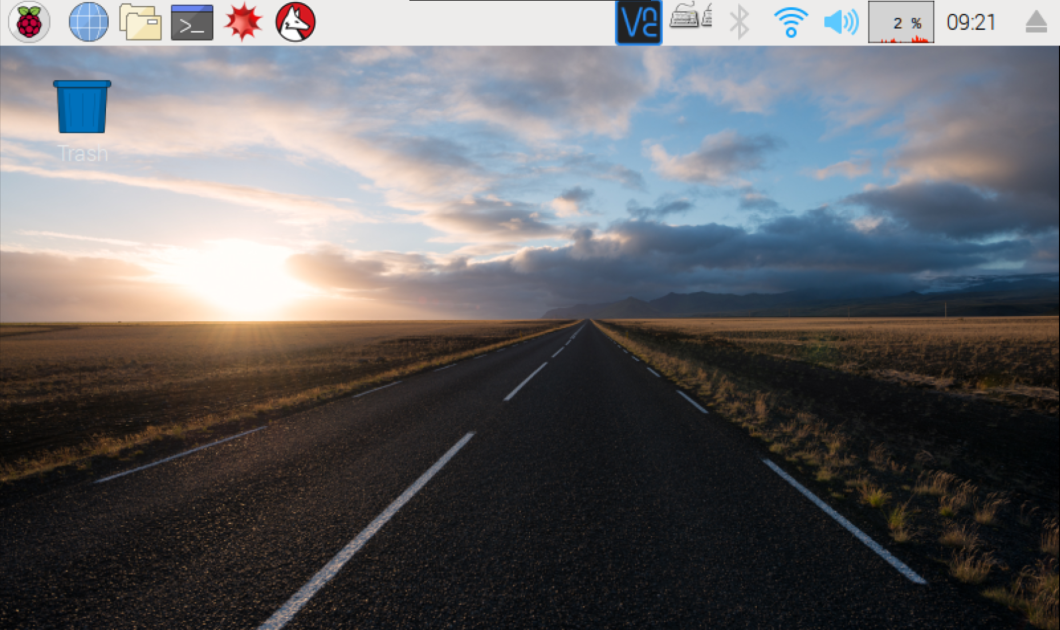 Start
開始
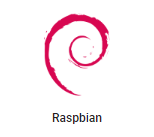 Browser
瀏覽器
File Manager
檔案總管
終端機
Terminal
Operation System
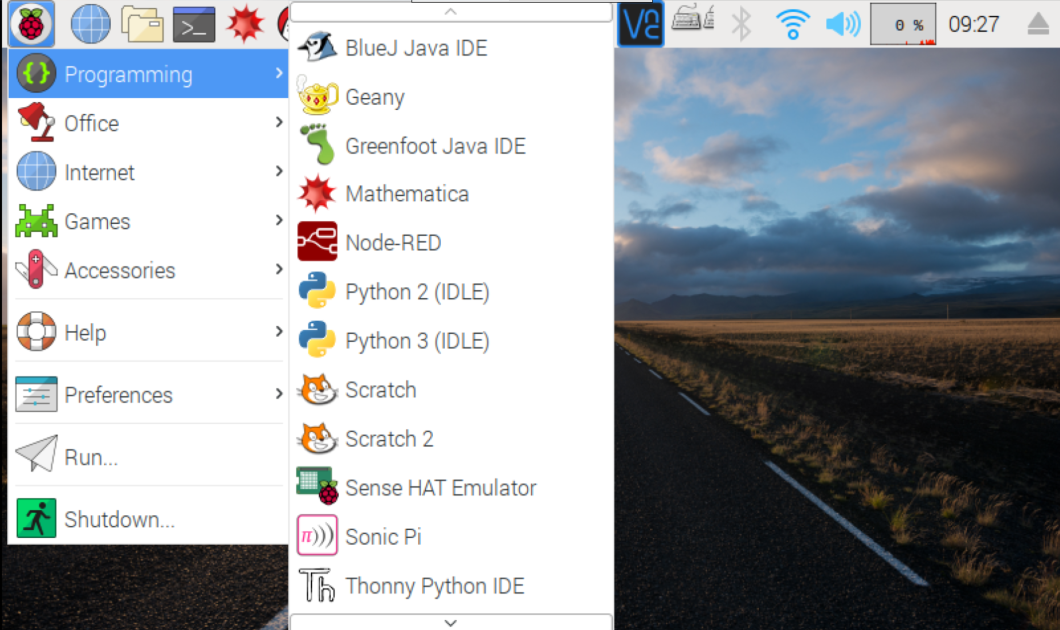 Experiment example
Course Description: faya two-axis servo motor module
Learning Objectives: Understand the functions and usage of the faya two-axis servo motor
Expected learning time: 30min
Demonstration module : faya two-axis servo motor module				                          faya joystick switch module
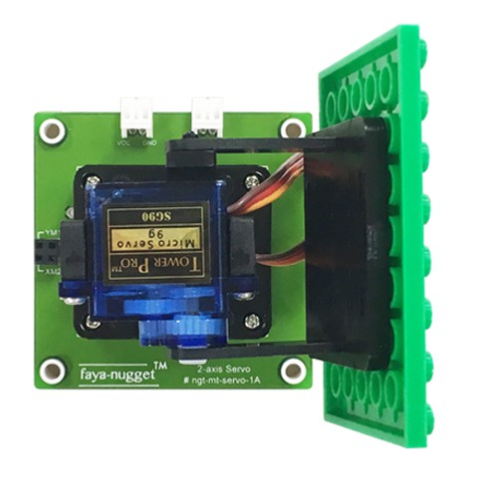 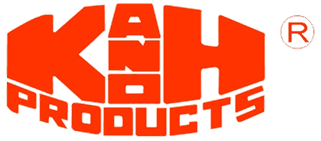 Features
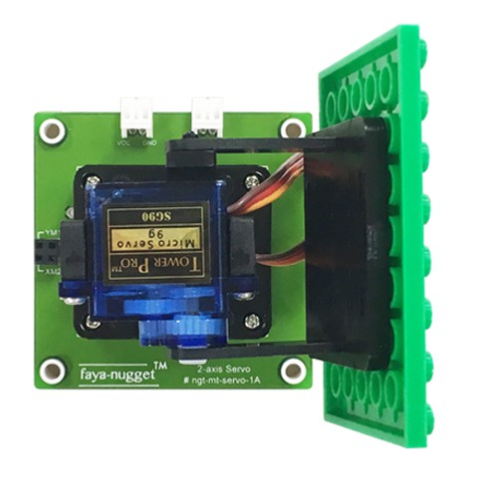 The faya two-axis servo motor module is composed of two servo motors. The servo motor has a DC motor, a gearbox, and a control circuit, all of which are packed in a blue plastic box. The power, ground, and control pins are drawn, and the angle of the control handle above the gear can be operated (up to 180 degrees) as long as the control signal is used in accordance with the rules.
Please note: 
The wiring sections for signal/power/ground, are colored in orange/red/brown, respectively. please connect to the PWM / VCC / GND on the panel.
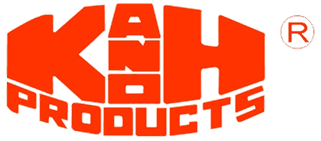 Features
The panel of the faya dual-axis servo motor module is shown below: the module has two input ports, YM1 and XM2, which are used to control the M1 motor (Y axis) and the M2 motor (X axis) respectively. The format of the input signal is PWM, which will be introduced.
When inputting the PWM signal to YM1 port, the motor above M1 can be controlled.
When inputting the PWM signal to YM1 port, the motor under the M2 can be controlled.
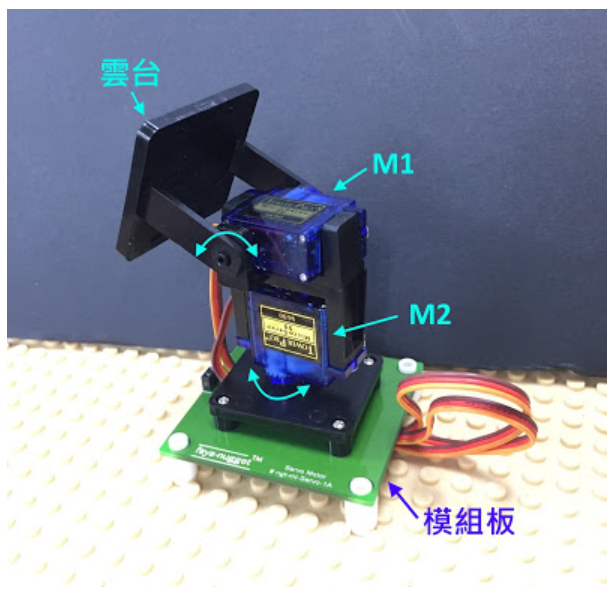 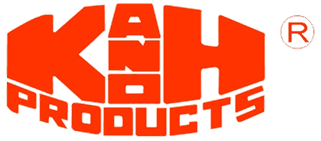 Principle knowledge
The circuit diagram for the faya dual-axis servo motor is shown below: apart from the external capacitor and bead anti-power noise, there are a power, ground and two motor signal lines located on the input ports YM1 and XM2.
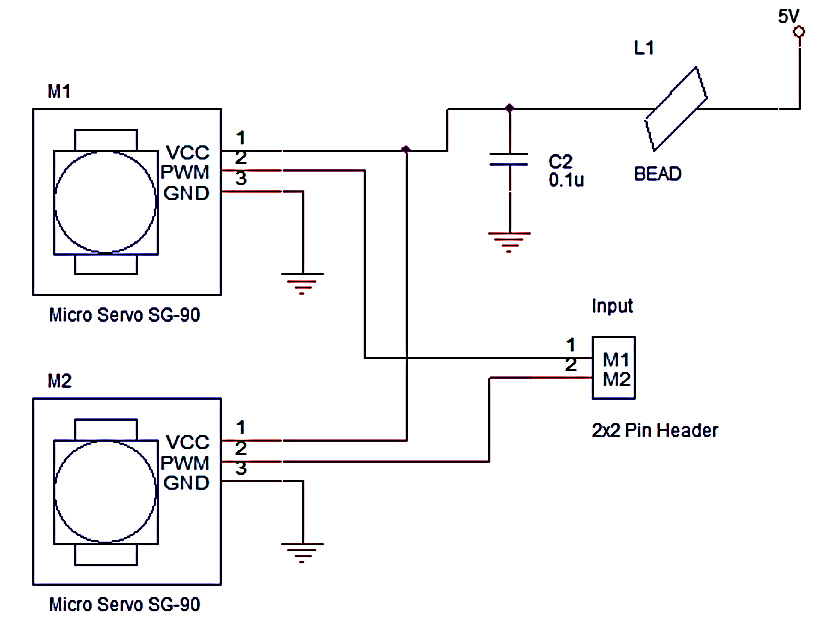 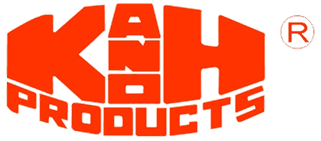 Principle knowledge
The servo motor SG90 controls the rotational position through the PWM pulse signal. The frequency of the signal is 50 Hz, i.e. the pulse width of 20 ms. By changing the pulse width, the final stop position of the motor can be adjusted.
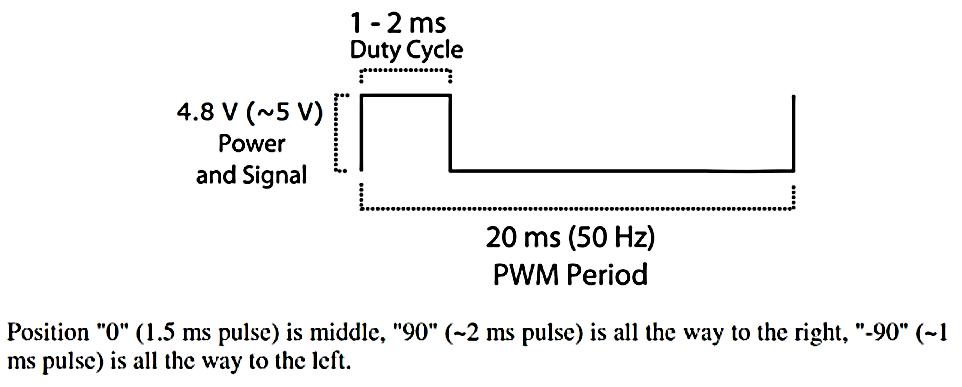 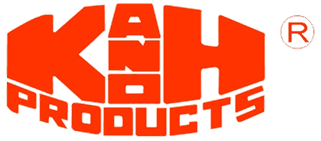 Principle knowledge
From the datasheet, the control angle is 180 degrees (-90 ~ 0 ~ 90). From the leftmost -90 degrees to the rightmost 90 degrees, the relative pulse width is about (1ms ~ 1.5ms ~ 2ms).
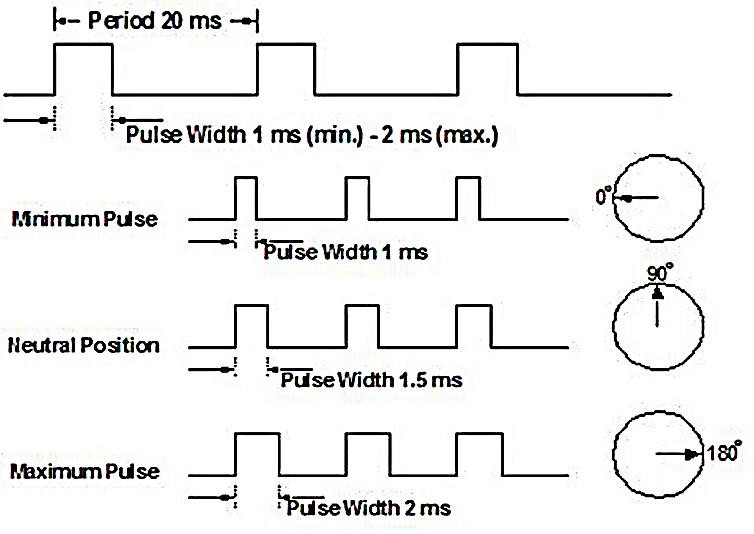 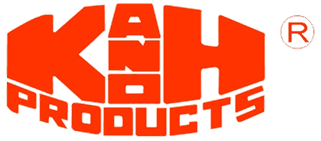 Implementation
Target:To control the faya two-axis servo motor module by the faya analog joystick switch module.
Wiring:
 	Power cord connection
	 	Pi POWER    ===>	Two-Axis servo motor module (VCC)
   	 	Pi POWER    ===>	Two-axis servo motor module (GND)
	      Pi POWER    ===>	Joystick switch module (VCC)
		Pi POWER    ===>	 Joystick switch module (GND)
 	Signal connection
      	Pi pin12(IO18)  ===> Servo_Motor YM1
      	Pi pin35(IO19)  ===> Servo_Motor XM2
      	Pi right side AI0       ===> JoyStick_Switch VRX
	 	Pi right side AI1       ===> JoyStick_Switch VRY
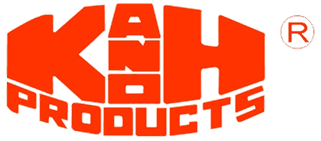 Implementation
Click on the Raspberry Pi icon: Start > Programming > Python 2 (IDLE).
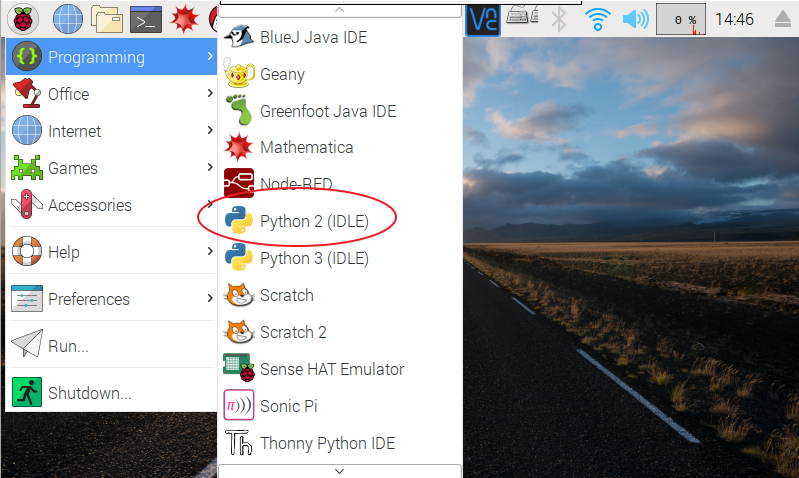 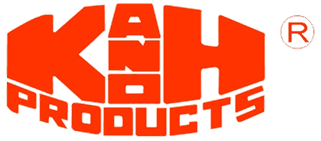 Implementation
After opening, click File>New File
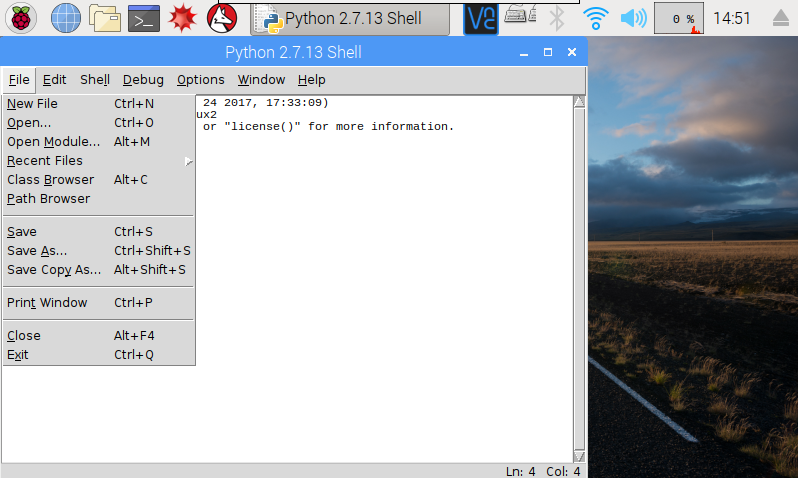 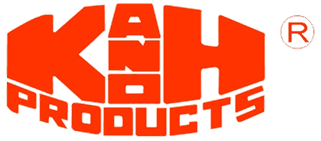 Implementation
Type the following program in the New File, and pay attention to the paragraph.
# Pin definition: the actual pin is 12, 35, corresponding to GPIO18, 19
YM1=18
XM2=19

# Set the PWM frequency
PWM_FREQ=50

#Use PIGPIO
pi=pigpio.pi()
# Import library
import time
import smbus
import pigpio

# Set the I2C address and the address of Analog In
address=0x49
AI0=0x40
AI1=0x41

#Initiate I2C
bus=smbus.SMBus(1)
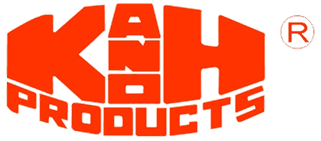 Implementation
#Set functions
def SetAngleX(angle):
    duty_cycle = int((500 * PWM_FREQ + (1900 * PWM_FREQ * angle / 180)))
    return duty_cycle

def SetAngleY(angle):
    duty_cycle = int((500 * PWM_FREQ + (1900 * PWM_FREQ * angle / 180)))
    return duty_cycle
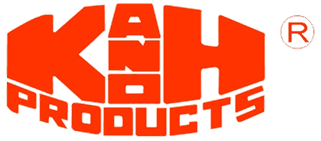 Implementation
#Main Program
try:
	while(1):
		bus.write_byte(address,AI0)
		bus.read_byte(address)
		VRX=bus.read_byte(address)
		value_x=(((VRX-0)*(180-0))/(255-0))+0
		pi.hardware_PWM(XM2,PWM_FREQ,SetAngleX(value_x)) # Setting hardware PWM
		print "VRX:",VRX,
		print "value_X:",value_x,
		bus.write_byte(address,AI1)
		bus.read_byte(address)
		VRY=bus.read_byte(address)
		value_y=(((VRY-0)*(180-0))/(255-0))+0
		pi.hardware_PWM(YM1,PWM_FREQ,SetAngleY(value_y)) # Setting hardware PWM
		print "VRY:",VRY,
		print "value_Y:",value_y
except KeyboardInterrupt:
    print('STOP')
finally:                           # When stopped, the PWM is set to INPUT
    pi.set_mode(YM1,pigpio.INPUT)
    pi.set_mode(XM2,pigpio.INPUT)
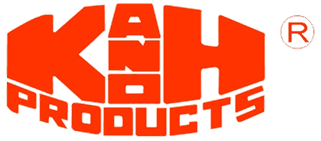 Implementation
After the input is completed and saved, the file is named: Servo_Motor.py, please open the terminal and input sudo pigpiod and press ENTER to enable the hardware PWM function.
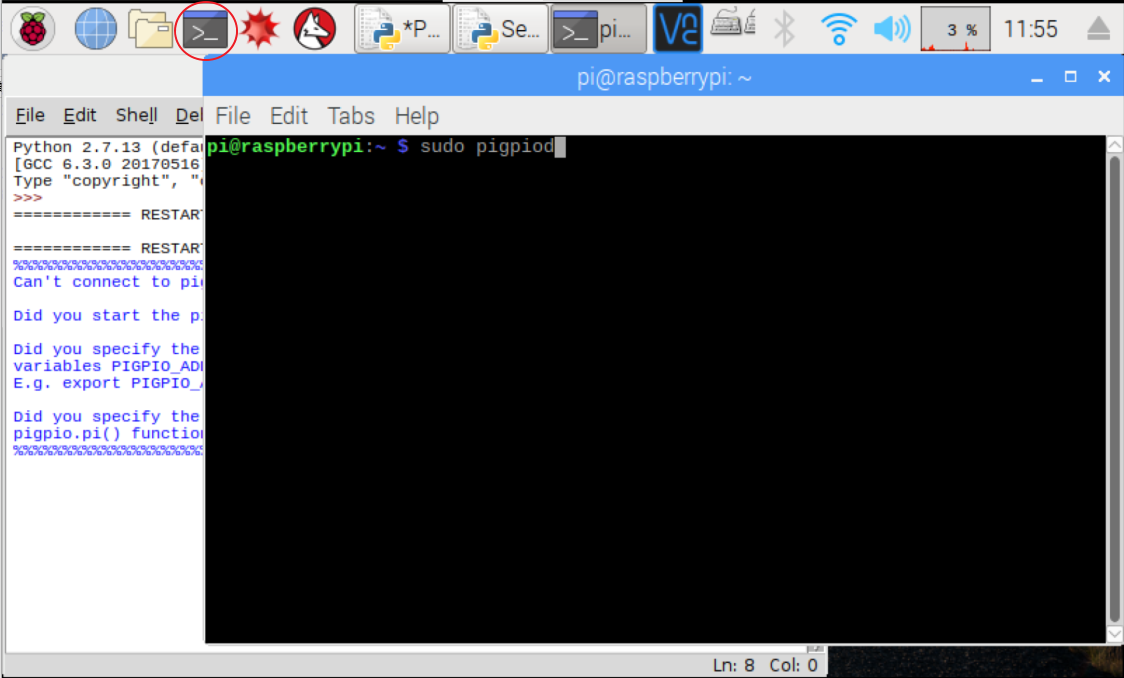 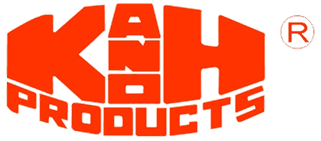 Implementation- with camera
Open the terminal and type source ~/.profile and enter workon cv
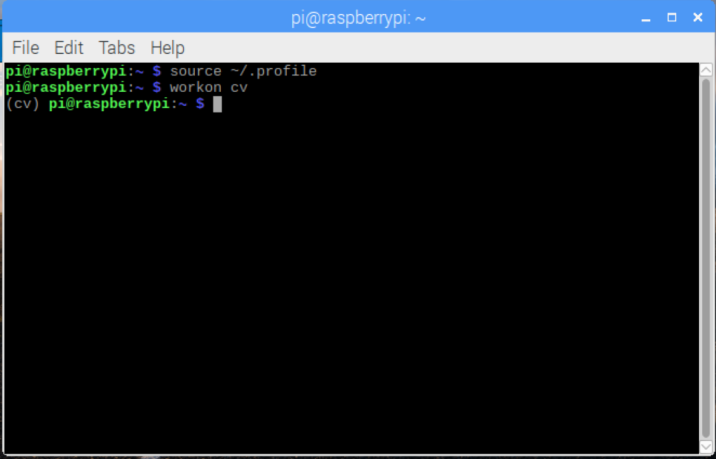 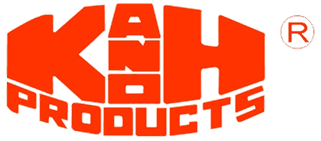 Implementation- with camera
Then type cd Rpi_camera/ and press ENTER to enter the directory.
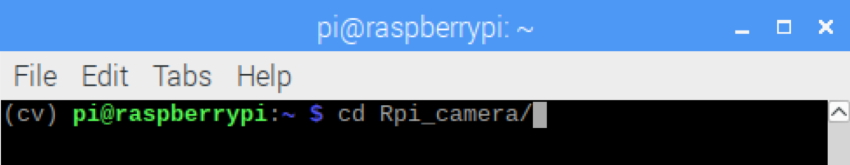 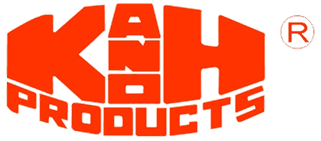 Implementation- with camera
Then type python test_video.py, and press ENTER to open Camera.
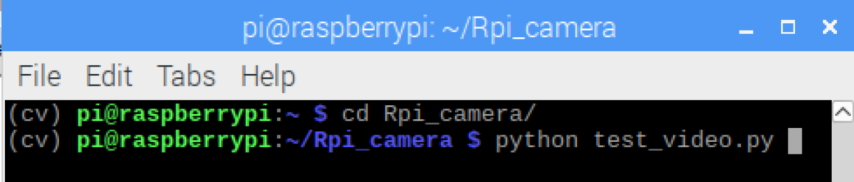 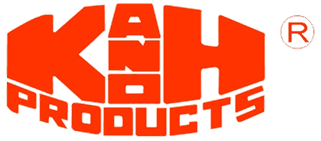 Implementation- with camera
To end the camera, please click on the red circle and press CTRL+C to stop Camera.
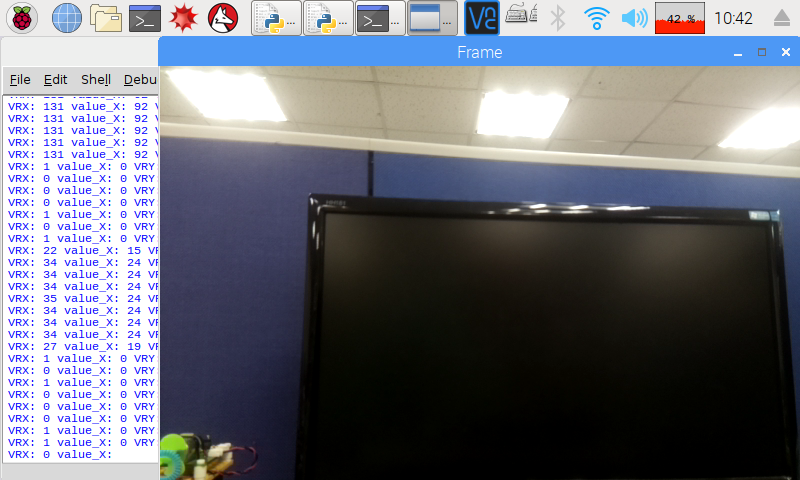 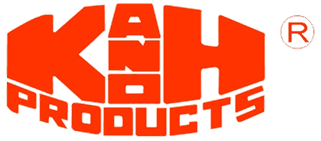 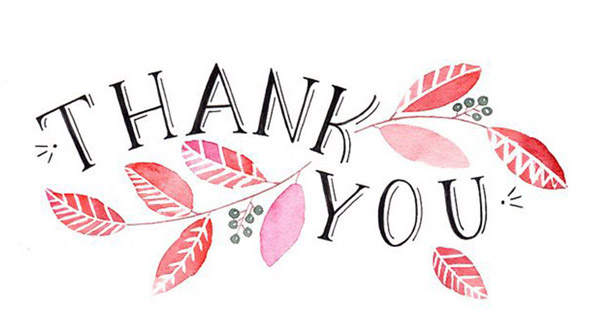 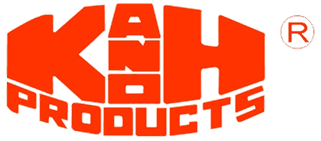